Unit 2
I’ll help to clean up the city parks. 
Section B  (第2课时)
WWW.PPT818.COM
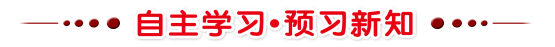 Ⅰ. 根据句意及汉语提示写出相应的单词和短语
1. Who wrote the _____(信)to ____(女士)Li? 
2. I’m sure you know that this group was ______(建立)
to help ________(有残疾的)people like me. 
3. Lucky ______ __ big _________(影响)to my life.
letter
Miss
set up
disabled
makes
a
difference
blind
deaf
4. What would it be like to be _____ (失明的)or ____(聋
的)? 
5. Or _______ (想象)you can’t walk or use your hands 
easily. 
6. Most people would never think about this, but many
people have these __________(困难).
imagine
difficulties
7. I can’t use my arms or legs well, so normal things 
like answering the telephone, opening and ______ 
_____ (关门), or ________ (提)things are difficult for me. 
8. I love animals and I was ______(兴奋)about the idea 
of having a dog.
closing
doors
carrying
excited
9. I’m only able to have a “dog helper” because of your 
________ (仁慈)! 
10. Lucky is very ______ (聪明)and ___________(理解)
many English words. 
11. Thank you again for ________(改变)my life.
kindness
clever
understands
changing
Ⅱ. 将下列句子补充完整
1. 我很感谢你捐钱给“动物帮手”。
I’d ____ __ thank you for ______ money __ Animal 
Helpers. 
2. 你的帮助使我拥有幸运儿成为了可能。
You helped to make __ possible ___ me __ _____ Lucky.
like
to
giving
to
it
for
to
have
3. 她向“动物帮手”要求给我一只受过专门训练的狗。
She ______ __ Animal Helpers about ______ me a 
special _______ dog. 
4. 和一只狗一起在“动物帮手”经过了六个月的训练后, 
我能把它带回家了。
After six months of _______ ____ a dog at Animal 
Helpers, I ____ ____ __ _____him home.
talked
to
getting
trained
training
with
was
able
to
bring
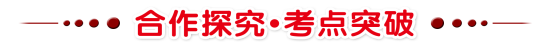 考点1   difficulty n. 困难;难题
*Most people would never think about this, but many people have these difficulties. 
大多数人从来没有想过这些, 但是很多人有这些困难。
*The old man has difficulty (in) standing and walking. 
那位老人站立和行走都有困难。
【自主归纳】　difficulty的用法
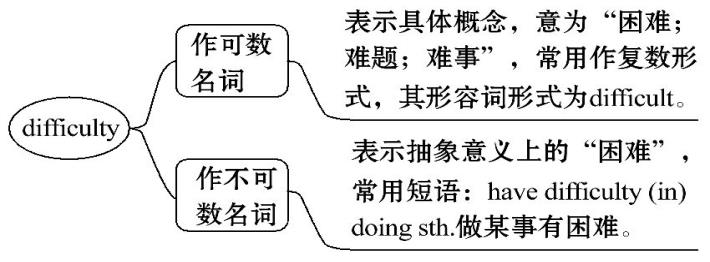 【即学活用】
①(2016·泰州中考)—Mr Ling, I have some difficulty ______ the article. 
—Remember______ it three or four times at least. 
A. to understand;reading   B. understanding;reading
C. understanding;to read   D. to understand;to read
【解析】选C。考查非谓语动词。句意: ——凌先生, 我很难理解这篇文章。——记住至少要读它三到四遍。have difficulty(in)doing sth. 意为“做某事有困难”, 是固定搭配用法;remember to do sth. 意为“记得去做某事”, 表示事情还未做。故选C。
difficulties
②He could find no way out in the face of __________ 
(difficulty). 
③(2015·扬州中考)Sandy had no difficulty________ (爬) 
up the Great Wall last Sunday.
climbing
考点2  carry  v. 拿;提;扛
*Carrying things is difficult for me. 
提东西对我来说很困难。
*She always carries a pocket dictionary with her. 
她总是随身携带一本袖珍字典。
【妙辨异同】　carry, bring, take与get/fetch辨析
*Don’t forget to bring your homework to school tomorrow. 
明天不要忘记把你的作业带到学校来。
*Take these fruits to your grandparents, please. 
请把这些水果带给你爷爷、奶奶。
*Could you fetch me a bag, Jane? 
简, 你能去给我拿个袋子来吗?
【图解助记】
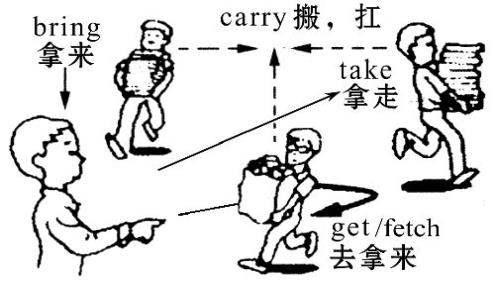 【即学活用】
①—Look! What’s in that kangaroo’s stomach? 
—Its baby. A kangaroo usually______ its baby in a pouch. 
A. carries　　　B. brings　　　C. takes　　　D. gets
【解析】选A。考查动词辨析。carry携带;bring拿来;take带走;get去拿。答语第二句句意: 袋鼠通常把它幼儿携带在育儿袋中。空白处意为“携带”, 故选A。
②—I’m sorry I______ my exercise book at home this morning. 
—It doesn’t matter. Don’t forget______ it here this afternoon. 
A. left;to take　　　	B. forgot;bringing
C. left;to bring		D. forgot;to bring
【解析】选C。考查动词辨析和非谓语动词。take拿走;bring拿来;forget忘记(某物或某事), 但后面不能跟地点;leave忘记(某物), 表示“把某物忘在某地”。根据句意“——对不起, 今天早上我把我的练习本落在家里了。——没关系。今天下午不要忘了带到这里来。”可以判断用leave和bring。故选C。
考点3  make it +形容词+(for sb. )to do sth. 
*You helped to make it possible for me to have Lucky. 
你的帮助使我能够拥有“幸运儿”。
*Computers make it easy for us to look for information at home. 电脑使我们轻松在家就能找到信息。
【自主归纳】
　　“make it +形容词+(for sb. )to do sth. ”结构, 意为“使(某人)做某事成为……”。在此结构中, it作形式宾语, 真正的宾语是其后的动词不定式结构to do sth. 。
【即学活用】
①Mr Black’s classes are very interesting, and he helped 
to make it easy for me _______(learn)English well. 
②(2016·十堰中考)新机场让十堰人乘飞机到全国许多
不同的城市成为可能。
The new airport _____ __ _______ for people in Shiyan 
to fly to many different cities of China.
to learn
make
it
possible
【备选要点】
考点1  open  v. 开;打开
*I can’t use my arms or legs well, so normal things like answering the telephone, opening and closing doors, or carrying things are difficult for me. 
我无法自如地使用我的胳膊和腿, 所以像接听电话、开关门、扛(拿)东西这些普通的事情对我来说都是困难的。
*Tom can’t wait to open his gift box. 
汤姆迫不及待要打开礼品盒。
【妙辨异同】open/turn on的辨析
【一言辨异】
He opened the door, went into the room and turned on the light. 他打开门, 进入房间, 开了灯。
【即学活用】选词填空
①Could you help me _____ (turn on/open)the window, 
please? 
②It’s too dark. ________(turn on/open)the light, please.
open
Turn on
考点2   excited adj. 激动的;兴奋的
*I love animals and I was excited about the idea of having a dog. 
我喜爱动物, 并且对拥有一只狗的主意感到兴奋。
*When I drink coffee, I’ll get excited and can’t sleep well. 
当我喝了咖啡后, 我会很兴奋而睡不好觉。
*It was the most exciting holiday I’ve ever had. 
那是我经历的最令人兴奋的假期。
*Her voice rose in excitement. 她激动得提高了嗓门。
【妙辨异同】　excite, excited, exciting与excitement的辨析
【即学活用】
①What an _______ (excite)experience it was! 
②Everybody was ______(excite)by the news of victory. 
③—What______ news! The Chinese Women’s 
Badminton Team won the Uber Cup again. 
—Really? That’s great! 
A. interesting　B. interested　C. exciting　D. excited
exciting
excited
【解析】选C。考查形容词辨析。interesting有趣的;interested感兴趣的;exciting令人兴奋的;excited兴奋的。根据句意“——多么令人兴奋的消息啊! 中国女子羽毛球队再次赢得尤伯杯。——真的吗? 那太好了! ”故选C。